HƯỚNG DẪN TRA CỨU PHÍ BẢO HIỂM KỲ TIẾP THEO
[Speaker Notes: Hướng dẫn tra cứu phí bảo hiểm kỳ tiếp theo]
Bước 1: Tại zalo Cathay Life Viet Nam  chọn mục Phí bảo hiểm   Tra cứu phí bảo hiểm
[Speaker Notes: Bước 1: Tại zalo Cathay Life Viet Nam , quý khách vui lòng nhấn chọn mục Phí bảo hiểm , sau đó chọn Tra cứu phí bảo hiểm]
Hoặc truy cập link https://www.cathaylife.com.vn/cathay/ , chọn Dịch vụ  Tra cứu phí bảo hiểm
[Speaker Notes: Hoặc truy cập website Cathay , chọn Dịch vụ, sau đó chọn Tra cứu phí bảo hiểm]
Bước 2: Nhập số CMND/CCCD
[Speaker Notes: Bước 2: Nhập số CMND/CCCD và bấm nút tiếp theo]
Bước 3: Chọn phương thức nhận mã OTP (ưu tiên qua Zalo)
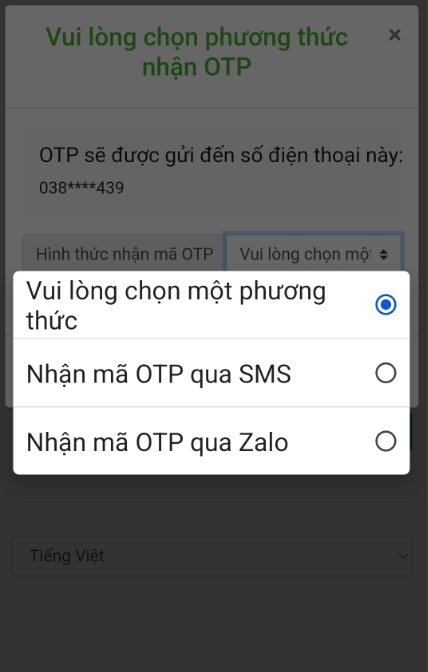 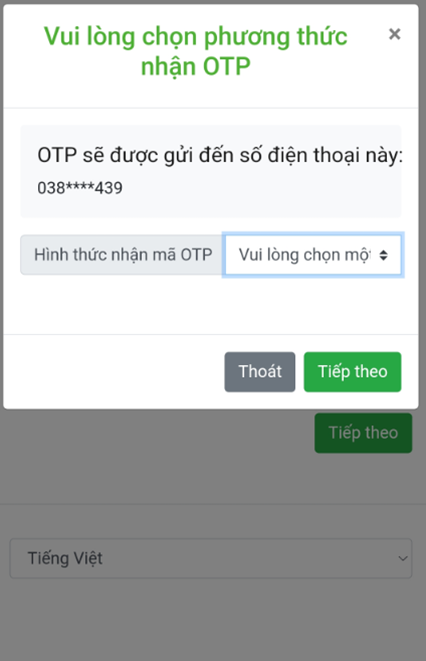 Nhận mã OTP qua Zalo ( nếu số điện thoại KH đăng kí Bảo hiểm trùng với số điện thoại KH đăng ký zalo)
Nhận mã OTP qua SMS (nếu số điện thoại KH đăng kí Bảo hiểm khác với số điện thoại KH đăng ký zalo)
[Speaker Notes: Bước 3: Chọn phương thức nhận mã OTP qua zalo hoặc qua tin nhắn SMS rồi bấm nút tiếp theo]
Bước 4: Nhập mã OTP
[Speaker Notes: Bước 4: Nhập mã OTP vừa nhận được qua ZNS/SMS rồi bấm nút tiếp theo.]
Bước 5: Lựa chọn số hợp đồng muốn tra tìm  Hệ thống sẽ hiện ra kỳ phí và số tiền của hợp đồng cần tra cứu.
[Speaker Notes: Bước 5: Lựa chọn số hợp đồng mà quý khách muốn tra tìm  Hệ thống sẽ hiện ra kỳ phí và số tiền của hợp đồng mà quý khách cần tra cứu.]